سکته مغز ایران (کد سما 724)
نفیسه محبی
استادیارنورولوژی
بیمارستان رسول اکرم
دانشگاه علوم پزشکی ایران
Acute Ischemic Stroke Management
Time is Brain
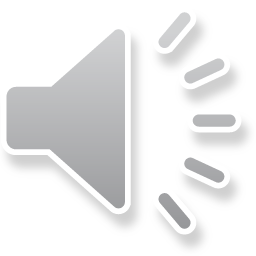 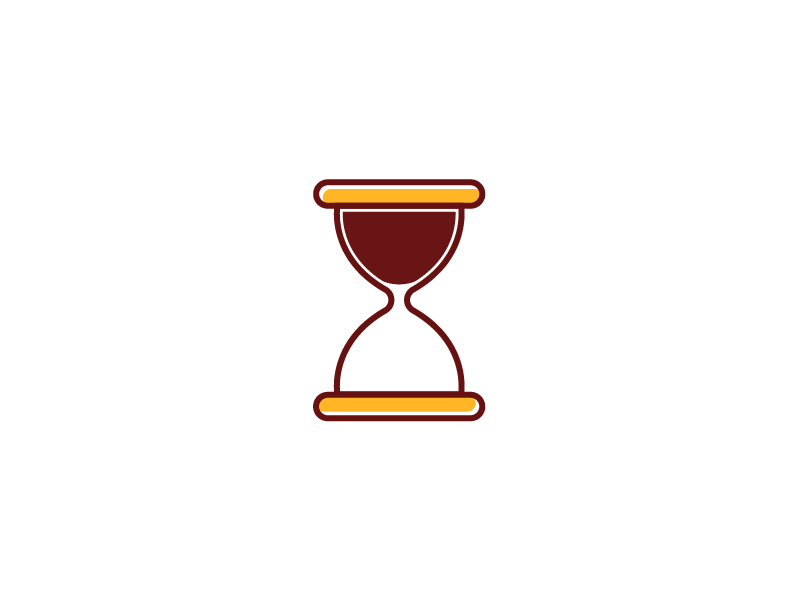 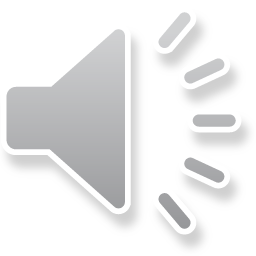 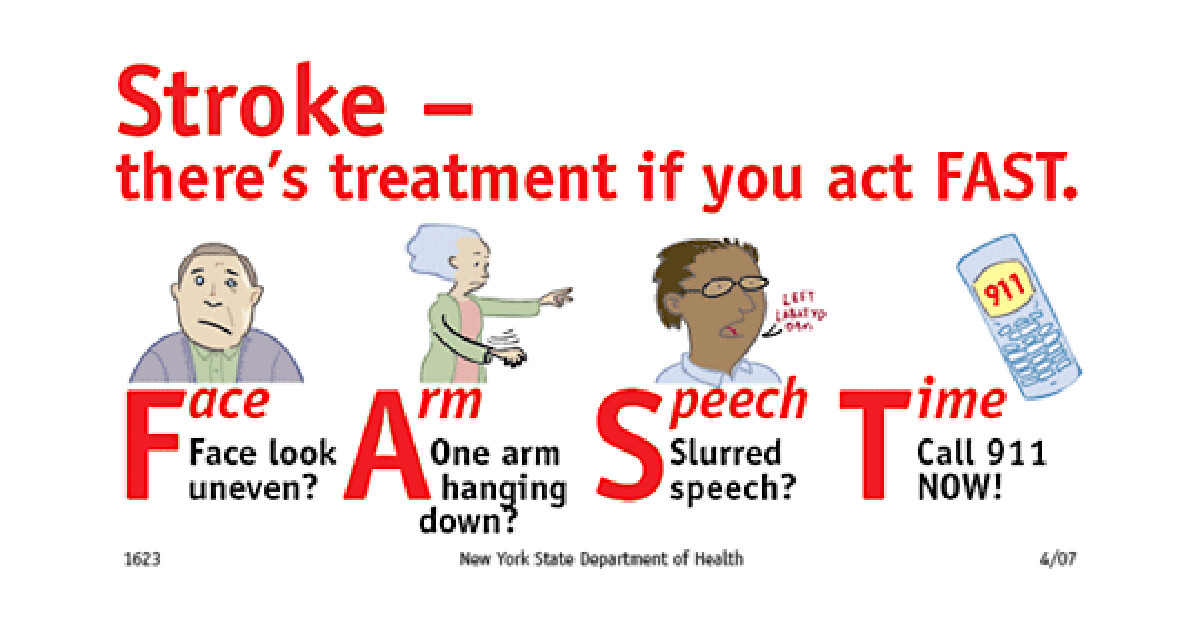 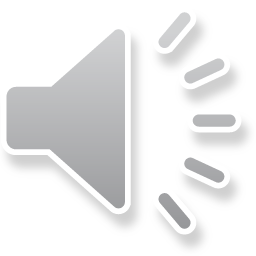 Complete interruption of cerebral blood flow consequences over time
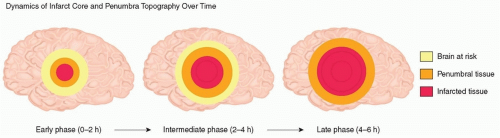 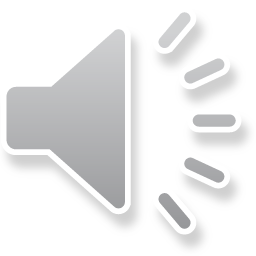 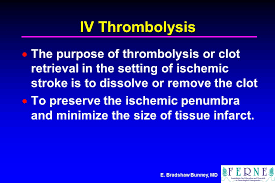 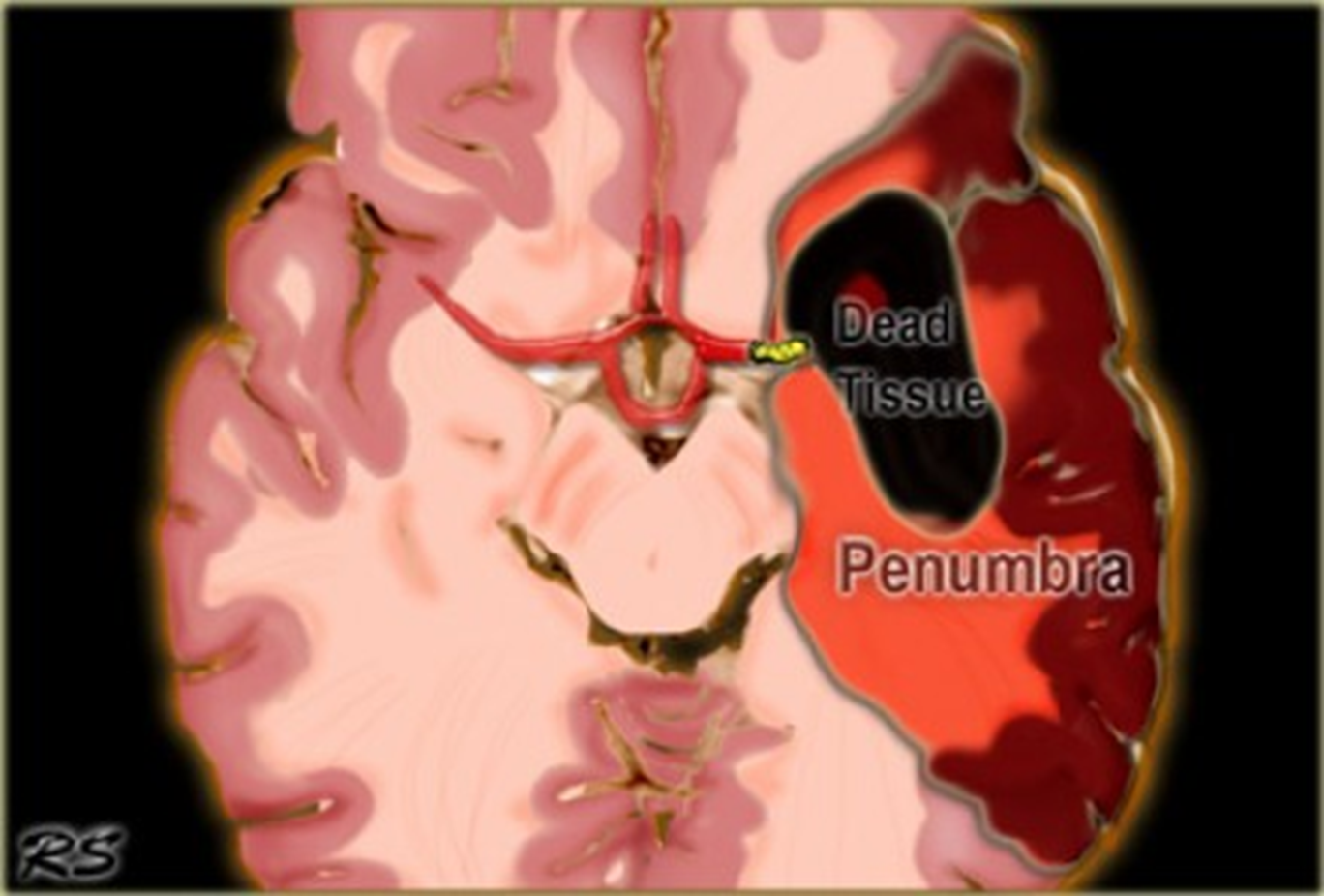 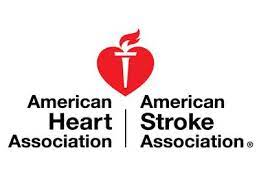 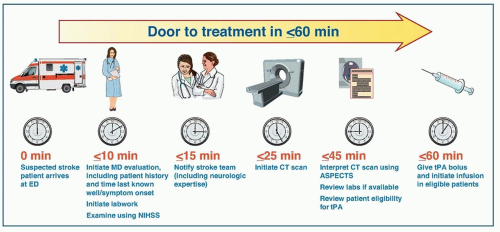 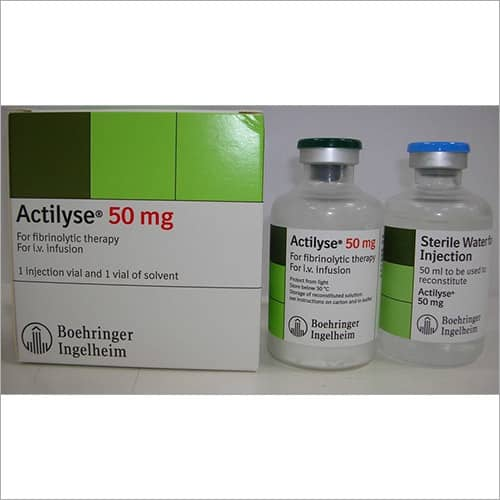 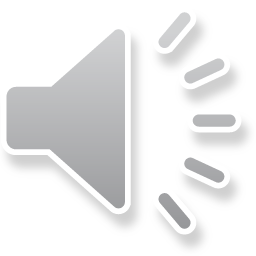 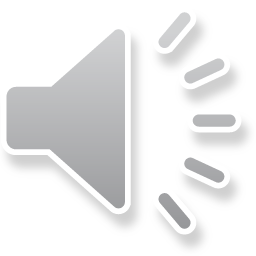 Mechanical thrombectomy
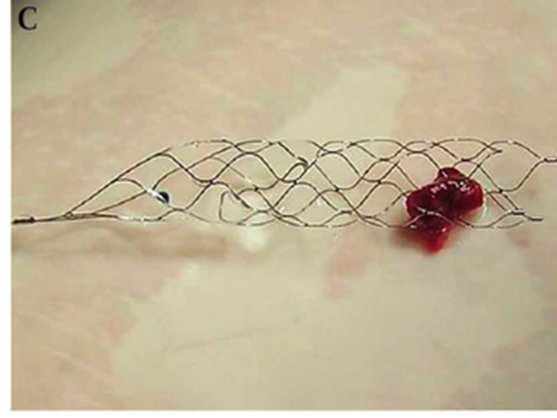 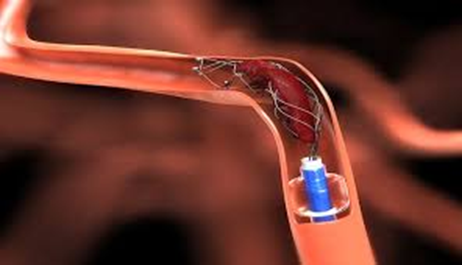 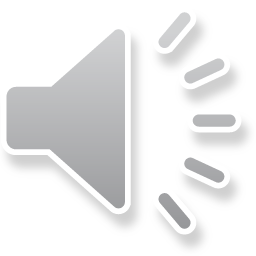